Es detestable esa avaricia espiritual que tienen los que, sabiendo hacer, no procuran la transmisión de esos saberes.  Miguel de Unamuno
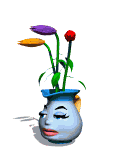 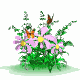 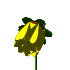 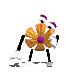 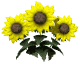 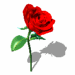 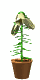 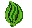 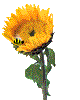 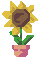 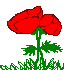 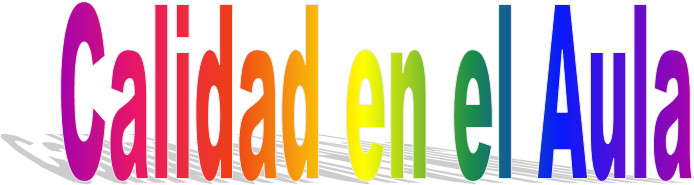 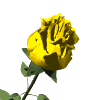 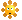 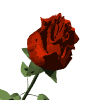 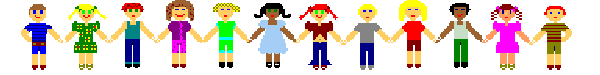 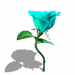 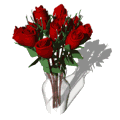 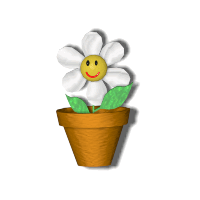 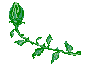 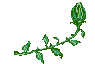 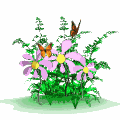 1
Ramón R. Abarca Fernández
1. Dimensiones de la calidad en la educación/formación/actualización
Se ha visto que las grandes reformas ‘de arriba-abajo’ no dan los resultados que cabría esperar de ellas. [...] El logro de la calidad interna del sistema es algo que concierne a la sociedad entera y muy especialmente a los actores principales de la educación, que son los profesores.   Muñoz-Repiso, 2000.
SOCIEDAD - CONTEXTO
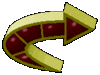 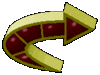 Autoridades públicas 
(Macrocosmo educativo)
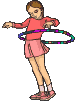 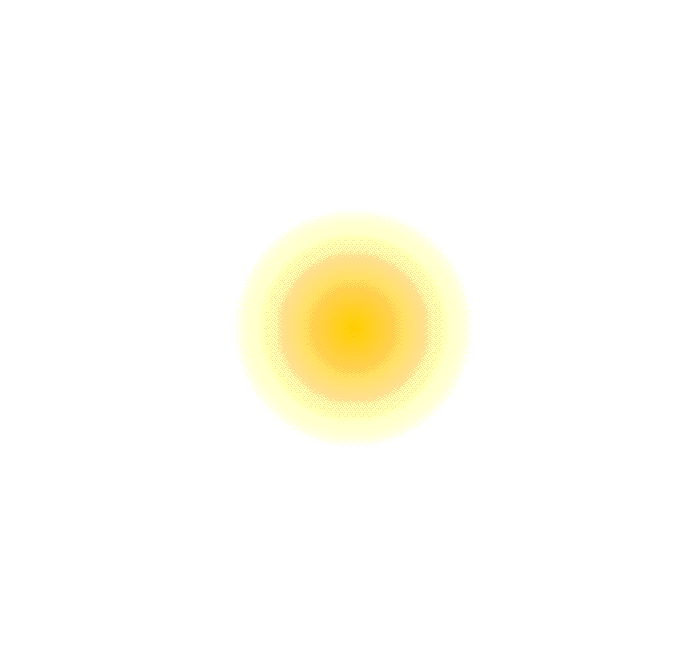 Formaación de Calidad
Calidad de la
Evaluación y 
Retroalimentación
Director 
(Microcosmo
Escolar, 
Planificación)
Etica
Equidad
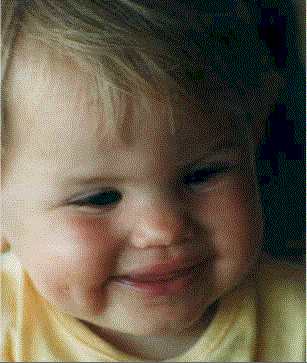 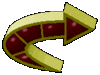 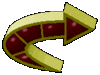 Efectividad
Relevancia/
Pertinencia
Transparencia
Estudiante 
(contexto familiar)
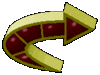 Docente 
(Ámbito Educativo,
Programación)
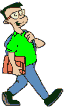 DESARROLLO CIENTÍFICO - TECNOLÓGICO
2
Ramón R. Abarca Fernández
2. Cono de aprendizaje(Edgar Dale, 1900-1985)
Si un barco no sabe a qué puerto se dirige, ningún viento le es favorable.  Séneca
Naturaleza de la actividad involucrada
Después de 2 semanas tendemos a recordar
El 10% de lo que leemos
Lectura
Acción verbal
Palabras oídas
El 20% de lo que oímos
Acción auditiva
Pasivo
Ver dibujos
El 30% de lo que vemos
Sensación visual
El 50% de lo que  
oímos y vemos
Mirar una película
Presenciar una exhibición
Observar una demostración
Ver algo hecho en la realidad
Actividad auditiva y visual
Participar en un debate
Tener una conversación
Actividad participativa y receptiva
El 70% de lo que decimos
Activo
El 90% de lo que decimos y hacemos
Realizar una representación teatral
Simular experiencias reales
Hacer aquello que se intenta aprender
Actividad pura
3
Ramón R. Abarca Fernández
http://bitacoradelgaleon.blogspot.com/2007/05/edgar-dale-y-el-cono-de-aprendizaje.html
3. Preguntas básicas sobre calidad en aula
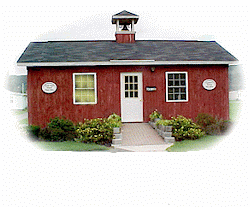 ¿Qué hago?
¿Sé lo que hago?
¿Creo hacer lo adecuado?
¿Por qué hago esto?
¿Estoy actuando en forma pertinente?
¿Por qué me desempeño de esta manera?
¿Cómo me organizo para procesar cada una de las actividades? ¿Fueron programadas?
¿Estoy satisfecho con lo que voy haciendo y la forma de desenvolverme?
¿Puedo mejorar cada una de mis acciones?
¿Quiero actuar de otra manera más constructiva?
4
Ramón R. Abarca Fernández
4. Revolución didáctica en las aulas*
Marquès, P., (2001) afirma: “Nunca antes habíamos tenido tantos y tan buenos recursos a nuestro alcance para afrontar los problemas en las aulas, en los centros y en el sistema educativo”.
Añade: “Dicha tecnología es clave para la educación de los ciudadanos y para el progreso de los pueblos”, y formula la pregunta: 
            ¿Sabremos aprovechar esta oportunidad?
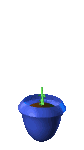 El aula debe ser laboratorio y campo interactivo de ideas, representaciones y valores, en el que cada estudiante realiza una interpretación personal, dándose diferentes interpretaciones sobre los mismos contenidos y materiales, pues cada estudiante construye y/o reconstruye su conocimiento según sus esquemas, saberes, experiencias previas y contexto.
5
*http://dim.pangea.org/revista2.htm
Ramón R. Abarca Fernández
5. El aula: Comunidad de diversidad
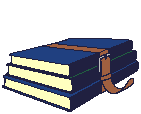 Ese humano comprenderá que hay millones de formas de desarrollar la emoción y el pensamiento, que hay una diversidad inimaginable de formas de sentir y pensarE. Nassar con Silo, 1997
Ciudadanos críticos y activos,
Oposición a la exclusión
Ejercicio de derechos iguales.
Coconstruir
comunidades
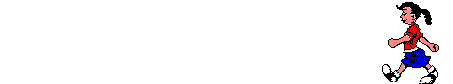 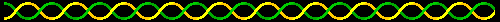 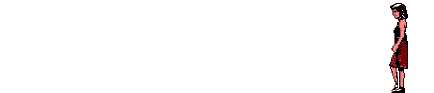 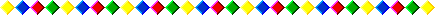 Diversidad
DESCUBRIR/CELEBRAR 
Diferencias culturales,
étnicas, de género,
religiosas, de destrezas y 
capacidades familiares...
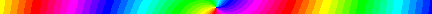 Valorar
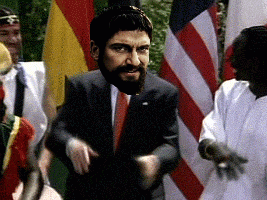 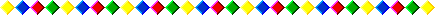 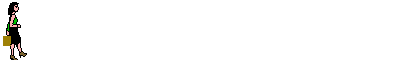 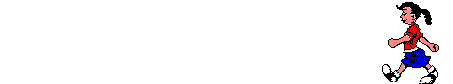 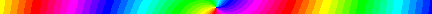 Reconocer
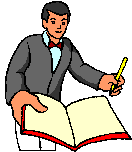 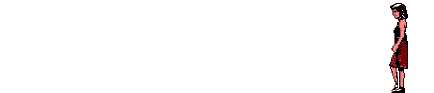 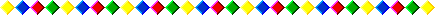 (Sapon-Shevin, Ramsey, Giroux)
Ignorar
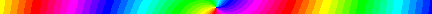 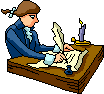 Somos hijos del pasado y  padres del futuro.        
M. Unamuno, 1864-1936
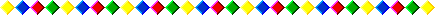 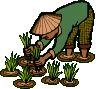 6
Ramón R. Abarca Fernández
a.El aula: Comunidad de aprendizaje
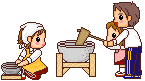 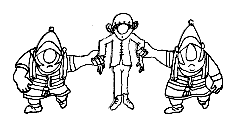 Pequeños pasos,
no grandes desafíos
Actuamos con imaginación
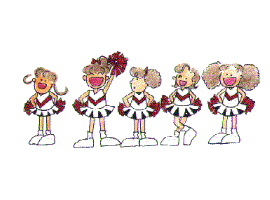 Todos  trabajamos lo mismo, pero el profesor asesora a cada uno
No hay maestro que no pueda ser discípulo. 
Baltazar Gracián
Es importante conocer, hacer y hacer
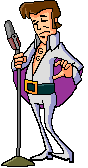 Todos estamos incluidos. No existe marginación
Aprendemos para aplicar
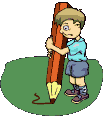 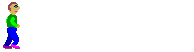 Educación es praxis, reflexión y acción sobre el mundo
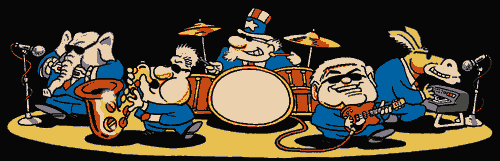 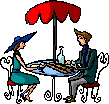 Todo aprendizaje necesita de un contexto para ser adquirido y requiere interacción y colaboración.  Lave y Wenger
7
Ramón R. Abarca Fernández
6. Actividades en el aula
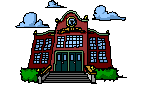 Normatividad secuencial y clara, cuya estructura la entiendan los estudiantes
Exposición y presentación pertinente del material y actividades a desarrollar.
Ir de lo concreto a lo global.
Que los estudiantes valoren su experiencia diaria y alimenten la reflexión crítica.
Estimulación para que los estudiantes solucionen los problemas.
Revisión periódica, con los estudiantes, de los conceptos y procesos sobre lo aprendido (curriculum en espiral)
http://abc.gov.ar/lainstitucion/sistemaeducativo/secundaria/itinerariosformativos/modulos/informatica_programacion_basica/iti_programacion_basica.pdf
8
Ramón R. Abarca Fernández
a. Ciclo del proceso de aprendizaje/enseñanza
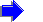 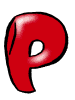 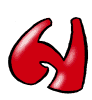 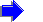 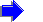 Preparación para el aprendizaje:
Implementación del currículum para que todos los estudiantes logren aprendizajes de calidad
Cómo funciona la Calidad
Creación de un ambiente propicio para el aprendizaje.
Creación de un ambiente propicio para el aprendizaje
Preparación para el aprendizaje
Planificar
Prestar el servicio
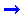 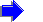 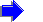 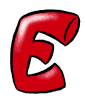 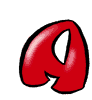 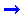 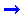 Evaluar la Prestación
Mejorar el servicio
Orientaciones para que todos los estudiantes aprendan
Responsabilidades profesionales
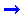 Orientación para el aprendizaje
Responsabilidades profesionales
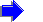 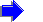 9
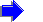 Ramón R. Abarca Fernández
7. Círculos de aprendizaje
.
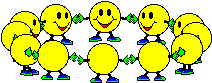 Riel, M.  (1998) promueve un nuevo modelo educativo: Que los estudiantes constituyan "círculos de aprendizaje“ (de seis a ocho integrantes) y construyan su conocimiento en comunidades de práctica a fin de analizar, presencial o virtualmente, uno o varios problemas.
La estructura sigue cinco fases:
Apertura del círculo, que incluya las actividades de constitución del equipo.
Planificación del proyecto o actividad, que defina el objetivo y los roles de los participantes.
Intercambio de los trabajos realizados por cada círculo de aprendizaje.
Organización de la publicación de los trabajos.
Cierre del círculo, completando la tarea e iniciando un nuevo círculo
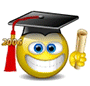 10
Ramón R. Abarca Fernández
http://www.uoc.edu/in3/resultats/documents/edus/informe_EDUS_UB.pdf
a. Proceso para solucionar problemas mediante los círculos de aprendizaje
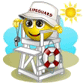 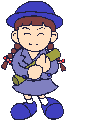 Identificación del problema
Análisis del problema y de la información
Búsqueda de soluciones
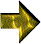 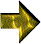 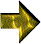 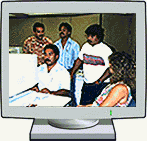 Un profesor trabaja para la eternidad: Nadie puede decir dónde acaba su influencia.  
Henry Brooks Adams
Selección de una solución
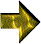 Presentación de la solución
Aplicación de la solución
Evaluación de la solución
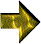 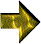 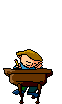 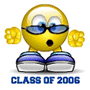 11
Ramón R. Abarca Fernández
b. Objetivo de los círculos de calidad en el aula
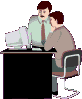 Propiciar un ambiente de colaboración, respeto y apoyo recíproco en favor del mejoramiento de los procesos de aprendizaje. 
Incentivar el liderazgo estudiantil.
Mejorar las relaciones humanas entre los estudiantes. 
Motivar y propiciar la toma de conciencia sobre la importancia del aprendizaje significativo. 
Identificar los obstáculos y los avances, para superar los primeros y mejorar los segundos. 
Promover una comunicación dialógica y constructiva entre estudiantes, y entre estudiantes y docentes. 
Contribuir a la mejora del rendimiento académico de cada participante y de la institución educativa.
Ramón R. Abarca Fernández
12
c. Ventajas de las TIC (García, A. 2000)
Incrementan la información y favorecen el trabajo colaborativo y el autoaprendizaje.
El profesor es motivador, planificador, programador, facilitador, orientador y coordinador del proceso de aprendizaje.
Establecen un ritmo de trabajo personalizado.
Ahorran costos y desplazamientos.
Potencian las actividades cooperativas.
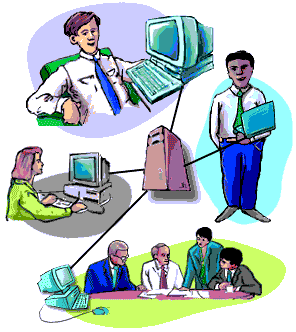 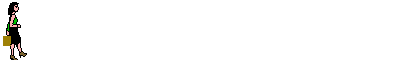 Ramón R. Abarca Fernández
13
d. Desventajas de las TIC 
(López, 2002)
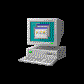 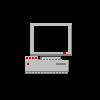 Presentan pseudo informaciones.
Nos saturan de datos e información.
Generan dependencia tecnológica.
La mayoría de los docentes  no poseemos los conocimientos necesarios sobre el particular
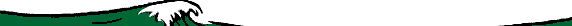 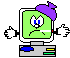 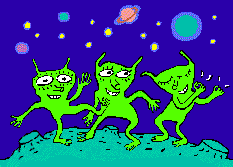 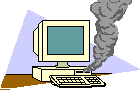 14
Ramón R. Abarca Fernández
8. Planificación de una sesión (?) de aprendizaje
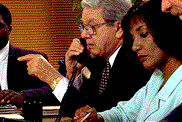 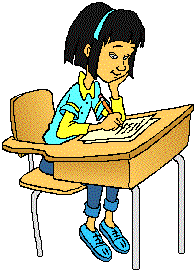 Plan de sesión de aprendizaje
Según 
el
Tipo de preguntas
5
Aspectos problemáticos
1
Aprendizaje deseado (esperado)

Habilidades/ Actitudes.
Estrategias
3
Materiales
6
4
Actividades de motivación
Indicadores
de evaluación e instrumentos
2
Actividades para desarrollar  los procesos cognitivos
Evaluación integral a lo largo del proceso
15
Ramón R. Abarca Fernández
a. Peculiaridades de una  sesión de aprendizaje con secuencia ¿lógica?
6. El Orden cronológico
 según el grado de
 dificultad.
La Atención prioritaria 
a los Procesos Cognitivos
El Orden cronológico
 según el grado de
 dificultad.
1. Atención prioritaria 
a los Procesos 
de aprendizaje
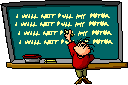 Que los 
Conocimientos 
 nuevos adquiridos 
sean Aplicables
 a la realidad.
5. Que los 
Conocimientos 
 nuevos adquiridos 
sean aplicables
 a la realidad.
La Secuencialidad 
de los contenidos.
3. La Secuencialidad 
de los contenidos.
La Organización y 
el Orden de las
 actividades de 
aprendizaje.
4. La Organización y 
el Orden de las
 actividades de 
aprendizaje.
Que sea 
Entendible.
2. Que sean 
entendibles.
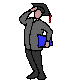 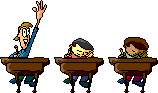 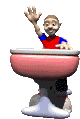 16
Ramón R. Abarca Fernández
Actividades propuestas para desarrollar los procesos pedagógicos
http://dermum.lacoctelera.net/post/2009/11/29/c-mo-planificar-sesi-n-aprendizaje; (Dennis Raúl Mucha Montoya)
http://es.scribd.com/doc/54914571/4-Plan-de-La-Sesion-de-Aprendizaje-Dermum-2009#
Ramón R. Abarca Fernández
17
c. Diseño de Actividad de Aprendizaje
Motivación
Construcción
Transferencia
18
Ramón R. Abarca Fernández
Ver “El aprendizaje cooperativo es significativo” en    http://www.ucsm.edu.pe/rabarcaf/
9. Calidad de la educación  (Ley 28044, Art. 13)
Es el nivel óptimo de formación que deben alcanzar las personas para enfrentar los retos del desarrollo humano, ejercer su ciudadanía y continuar aprendiendo durante toda la vida.
Los factores que interactúan para el logro de dicha calidad son:
a) Lineamientos generales del proceso educativo en concordancia con los principios y fines de la educación peruana establecidos en la presente ley. 
b) Currículos básicos, comunes a todo el país, articulados entre los diferentes niveles y modalidades educativas que deben ser diversificados en las instancias regionales y locales y en los centros educativos, para atender a las particularidades de cada ámbito.
c) Inversión mínima por alumno que comprenda la atención de salud, alimentación y provisión de materiales educativos.
d) Formación inicial y permanente que garantiza idoneidad de los docentes y autoridades educativas.
e) Carrera pública docente y administrativa en todos los niveles del sistema educativo, que incentive el desarrollo profesional y el buen desempeño laboral.
f) Infraestructura, equipamiento, servicios y materiales educativos adecuados a las exigencias técnico-pedagógicas de cada lugar y a las que plantea el mundo contemporáneo.
g) Investigación e innovación educativas.
h) Organización institucional y relaciones humanas armoniosas que favorecen el proceso educativo.
Corresponde al Estado garantizar los factores de la calidad en las instituciones públicas. En las instituciones privadas los regula y supervisa.
19
Ramón R. Abarca Fernández
a. Función de la sociedad (Ley 28044, Art. 22)
La sociedad tiene el derecho y el deber de contribuir a la calidad y equidad de la educación. Ejerce plenamente este derecho y se convierte en sociedad educadora al desarrollar la cultura y los valores democráticos.
A la sociedad, le corresponde:
a) Participar en la definición y desarrollo de políticas educativas en el ámbito nacional, regional y local.
b) Colaborar en la prestación del servicio educativo y en el desarrollo de programas y proyectos que contribuyan al logro de los fines de la educación peruana.
c) Promover la creación de un entorno social favorable al aprendizaje y cuidado de sus miembros, desarrollando una cultura de responsabilidad y vigilancia ciudadana que garantice la calidad educativa y la ética pública.
Ramón R. Abarca Fernández
20
10.Propuesta para mejorar la calidad en el aula
Diseñar objetivos y metas claros sobre lo que se desea aprender con los estudiantes.
Desarrollar, en el aula, la programación planificada sobre el proceso de aprendizaje.
Retroalimentar, permanentemente, el proceso de aprendizaje.
Propiciar un clima de aprendizaje constructivo. 
Promover el logro efectivo de las competencias.
Alimentar La Formación Valórica, transversal al currículo.
Estimular a los estudiantes para que se automotiven y autoevalúen a fin de seguir aprendiendo a lo largo de su vida.
Elaborar estrategias para los aprendizajes diferenciados.
Evaluar y coevaluar los aprendizajes en su integridad. 
Asumir el compromiso y responsabilidad de la Institución
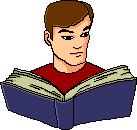 Una escuela más justa no es solamente aquella que anula lo más netamente posible la reproducción de las desigualdades sociales y promueve el puro mérito, es, sobre todo, aquella que garantiza el más alto nivel escolar al mayor número de alumnos y, sobre todo, a los alumnos más débiles.  F. Dubet, 2008
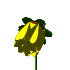 21
Ramón R. Abarca Fernández
Modelo de efectividad escolar (UNESCO, 2005).
Provisión de insumos







Materiales didácticos
Infraestructura física
Recursos humanos: docentes, directores, supervisores, administradores
Gestión escolar
Enseñanza/Aprendizaje
Tiempo de clases
Métodos de enseñanza
Evaluación, retroalimentación, incentivos
Relación alumno/docente
Resultados:

Destrezas de lecto/escritura, de matemáticas y para la vida
Destrezas creativas y emocionales
Valores
Beneficios sociales
Características del estudiante:

Aptitud
Perseverancia
Aprestamiento
Conocimientos previos
Barreras para el  aprendizaje
Contexto
Condiciones económicas y laborales en la comunidad
Factores socio/culturales y religiosos
Estrategias de apoyo
Conocimiento educativo e infraestructura de soporte
Recursos públicos disponibles para la educación
Competitividad de la carrera docente en el mercado laboral
Estrategias nacionales  de gobierno y administración
Posición filosófica del docente y del estudiante
Efectos de colegas
Apoyo de padres de familia
Tiempo disponible para la escuela y las tareas
Estándares nacionales
Expectativa de la sociedad
Demandas del mercado laboral
Globalización
22
Ramón R. Abarca Fernández
Modelo iberoamericano de eficacia escolar
´Características del sistema educativo
Contexto
Caract. de la Escuela
Caract. del aula
Características del alumnado
Caract..del Profesorado
Caract. del docente
Entrada
Misión de la escuela
Metodología docente
Hábitos culturales
Gestión del tiempo
Dirección escolar
Actitudes
Clima de escuela y de aula
http://unesdoc.unesco.org/images/0016/001631/163174s.pdf
Proceso
Compromiso de los docentes
Relación y apoyo familiar
Altas expectativas globales
Desarrollo profesional de los docentes
Implicación de la familia y la comunidad
Uso y gestión de instalacaiones y recursos
Logro académico cognitivo y socioafectivo
Producto
ESCUELA
AULA
ALUMNO
23
Sistema Educativo
Ramón R. Abarca Fernández
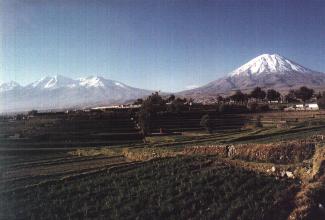 Gracias
Ramón R. Abarca Fernández
http://www.ucsm.edu.pe/rabarcaf
rabarcaf@star.com.pe
rabarcaf@ucsm.edu.pe
Ramón R. Abarca Fernández
24